HFR3718DNMM
Volně stojící chladnička French Door 70 cm – FD 70 Series 3
Total No Frost, Invertorový kompresor, My Zone, ABT, LED
Parametry odpovídají Nařízení v přenesené pravomoci: (EU) 2019/2016
Více informací o výrobku naleznete pod tímto QR kódem:
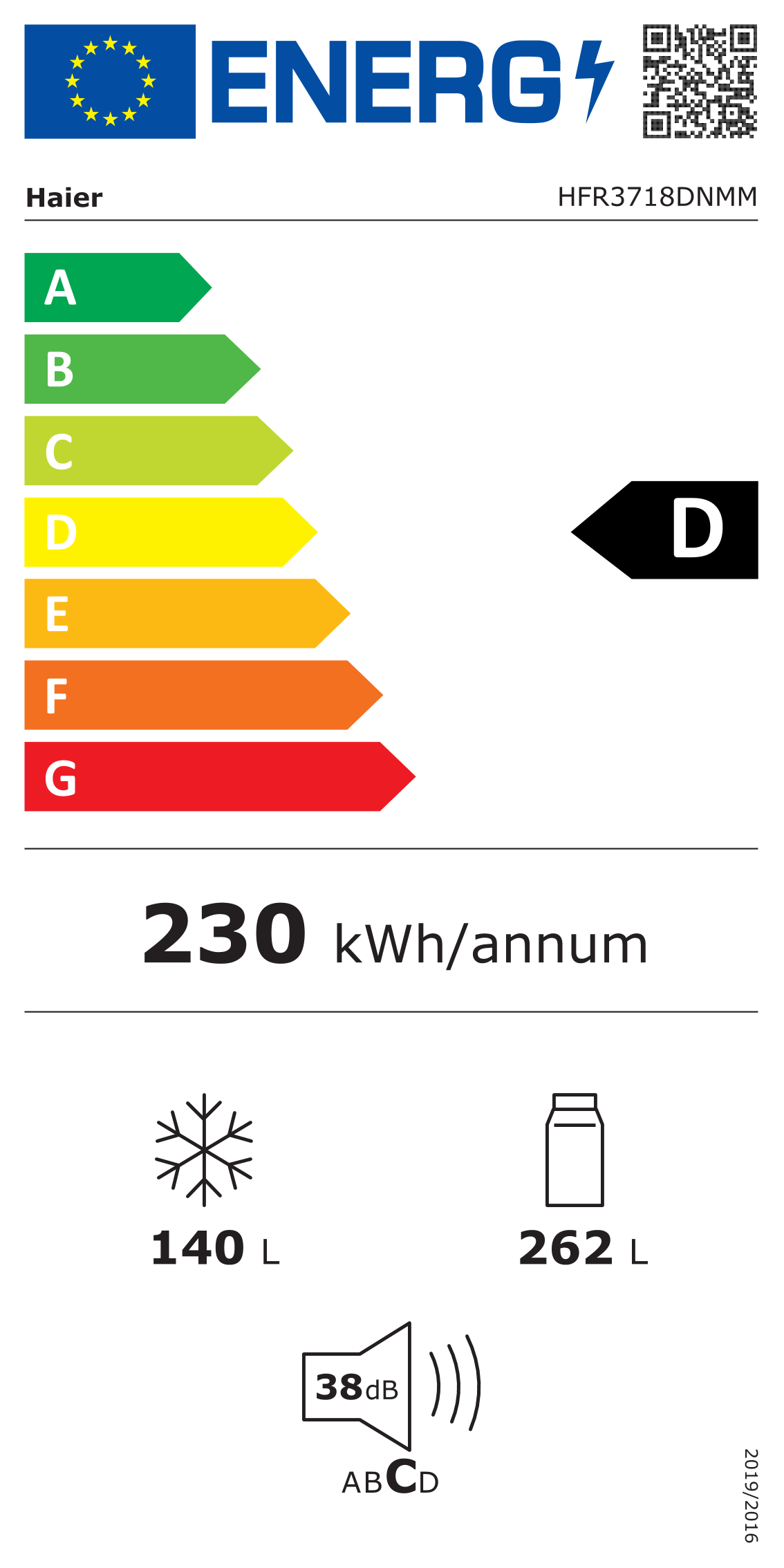 Hlavní vlastnosti (Nařízení v přenesené pravomoci: (EU) 2019/2016)
Třída energetické účinnosti		D
Celkový čistý objem (l)		402	
Čistý objem chladničky/ mrazáku (l)		262/140	
Spotřeba energie za den (kWh/24 hod)		0,630
Roční spotřeba energie (kWh/rok)		230	
Mrazicí výkon (kg/24 hod)		9	
Doba skladování při výpadku proudu (hod)	16	
Úroveň emisí hluku šířeného vzduchem (dB(A) re 1 pW)	38
Emisní třída hluku šířeného vzduchem		C
Klimatická třída			SN - T  10°- 43°C
Hvězdičkové označení 		****
Třída energetické účinnosti světla		G

Vlastnosti
Total No Frost Air Surround – beznámrazová technologie mrazení,       šetrná a rovnoměrná distribuce chladného vzduchu bez přímého vyfoukávání uchová jídlo déle čerstvé, s možností umístění kamkoliv
My Zone – zásuvka se samostatnou regulací se třemi režimy nastavení
ABT – antibakteriální ochrana lednice i mrazáku pomocí UV světla

Jeden chladící okruh, Funkce Rychlé  chlazení a mrazení, Dovolená, Auto nastavení, My Zone, Dětská pojistka, Stand by, Elektronické ovládání teploty +1 až +9°C chladnička / -14 až -24°C mrazák
Externí dotykový displej na dvířkách; Automatické odmrazování chladničky i mrazáku; Akustický signál otevřených dvířek

Chladnička
3 +1  skleněné police / 6 přihrádek ve dveřích 
1 Zásuvka My Zone (nastavení: Ovoce a zelenina, Super Cool, 0 °C Fresh)

Mrazák
2 externí zásuvky se snadnými přístupem – úspora 30 % energie (horní zásuvka s vnitřním transparentním šuplíkem)

Konstrukce
Osvětlení LED 
Integrované madlo
2 nastavitelné nožičky; 2 kolečka
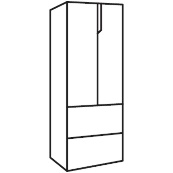 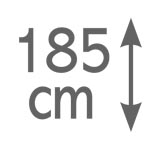 177,5
cm
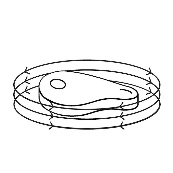 Beznámrazová technologie Total No Frost
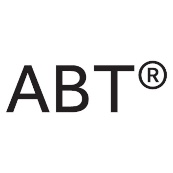 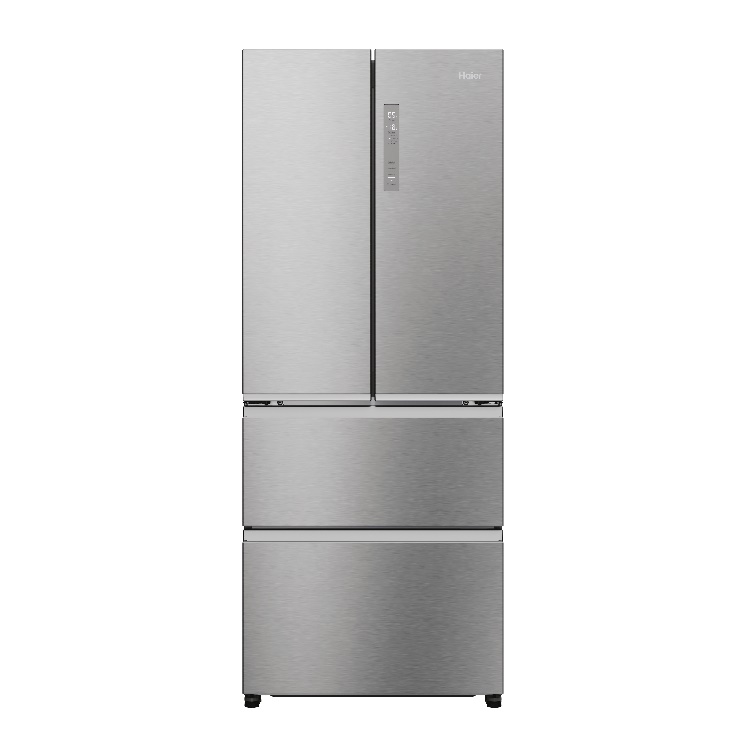 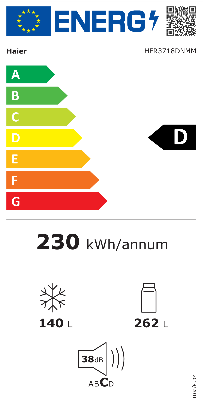 Antibakteriální ochrana interiéru lednice i mrazáku
Bezdotyková technologie ovládání chladničky
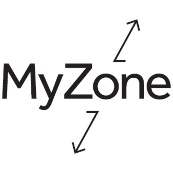 Zásuvka se samostatnou regulací s třemi nastaveními
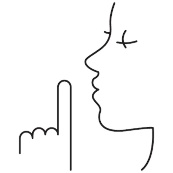 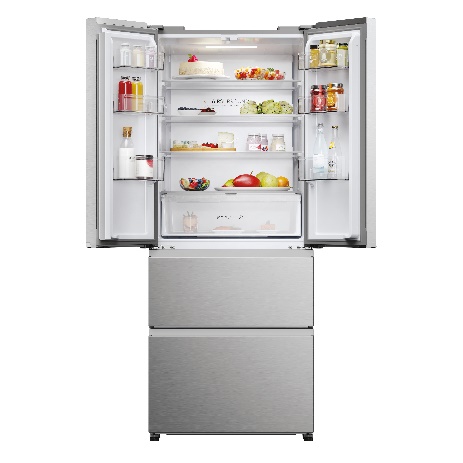 Tichý chod
 37 decibelů
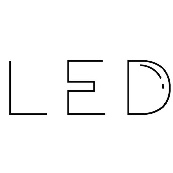 Úsporné 
LED osvětlení
Logistická data
Kód		34005858
EAN		6901018055843
Barva		Platinově stříbrná nerez
Rozměry výrobku v x š x h (mm)	1775 x 700 x 688
Čistá váha výrobku (kg)	89
Rozměry balení v x š x h (mm)	1864 x 777 x 749
Hmotnost s obalem (kg)	98